Accountability For All
How To Get Your Best Work In On Time!
Step 1: Define the Problem
Step 2: Gather the Evidence
Step 3: Identify the Causes
Step 4: Evaluate Existing Policies
Step 5: Develop Public Policy Solutions
Step 6: Select the Best Public Policy Solution
6 Steps of the PPA Process
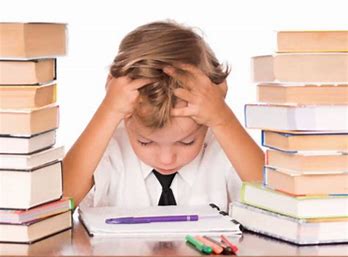 Define the problem.
Give an answer for everything.
The problem is that some students in our class do not submit completed homework on time.  Many times they do not provide a valid explanation for why their work is incomplete or missing.  Sometimes they don’t even have remorse for not completing their tasks.  Why is this happening and  how do we motivate students to take pride in and responsibility for their work?
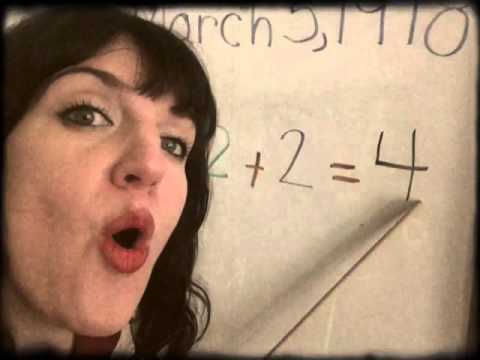 Gathering Evidence
Just look at a page in a teacher’s grade book and you will see who is missing homework and how much is missing.
Although the number of students who are missing homework varies from day to day, on average nearly 20% of students in our class come to school with either incomplete work or entire assignments missing each day.
In a given month, there may be 1-2 students who come with a note from a parent explaining why the homework wasn’t done.
Identifying Causes
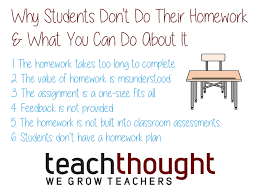 Identifying Causes (cont’d)
ADDITIONAL CAUSES:
7) No structure/routine set at home  
8) Extracurricular activities are considered to be more important than academics
9) Parents are not able to provide help (language barriers, working evening shifts)https://ak5.picdn.net/shutterstock/videos/32448415/preview/stock-footage-frustrated-little-boy-tired-of-his-homework-crumples-his-paper.webm
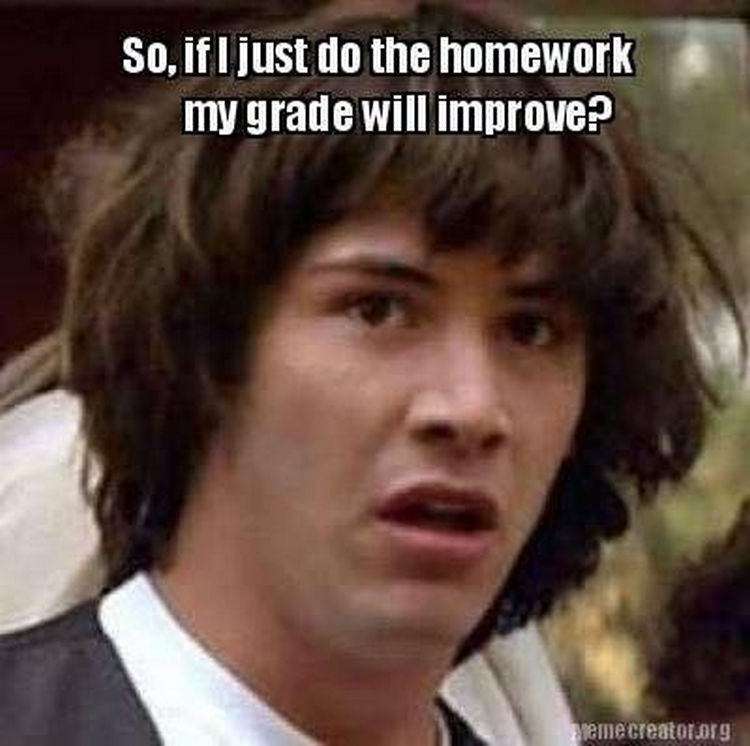 Evaluate Existing Policies
Our Current Class Homework Policy:
Incomplete work  = zero in teacher’s gradebook, tally mark on the “Academic Tournament” chart
Pattern of incomplete HW = contact parent, miss a class trip
Fewer than 7 tallies by first week in June = spot in the class Academic Tournament
Students have 24 hours to make up missing work (then “zero” will be removed from the gradebook)
Develop Public Policy Solutions
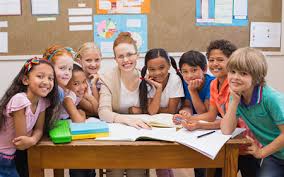 -Parents must sign every assignment
-Parents must sign 1 accountability sheet daily for all assignments)
-teacher provides a “HW Help” sessions daily after school
-private tutor visits homes of students daily
-completed HW earns points towards a reward (Example: 1 point per day of 100% completed HW, 20 points = 20 min. free time in classroom with choice of computer time, classroom game/puzzle)
Develop Public Policy Solutions (cont’d)
-Call “Dial-A-Teacher” for homework help (available in multiple languages)
-Local high school students provide “HW Help” sessions daily after school

*Exceptions (Grace period provided for missing HW with no penalty):
	Illness, injury, family emergency, had difficulty with an assignment, but    attempted to work on it
*Grace period granted on a case-by-case basis only if parent provides correspondence
Select the Best Public Policy Solution
The best public policy is one that is created from a collaboration between teacher and students.  Although accountability and consequences are necessary, there should be a positive motivation behind a homework policy.  The following items would be considered both feasible and effective:
-Parent confirms review of homework via signature on work or via text through class app such as Class Dojo
-Reward system for work that is complete and on time (20 points = extra “free time” period, 40 points = lunch with the teacher, 80 points = entry into class Academic Tournament, etc.)
Select the Best Public Policy Solution (cont’d)
-HW Help session with high school student volunteers (one teacher supervisor)
-Missing/Incomplete HW = zero grade (can be removed if made up within 24 hours)
-4 zero grades = parent/student/teacher conference (in person or phone conference or Face-Time) and/or possible exclusion from field trip/activity
For additional tips on developing a feasible and effective homework policy, use these links:  http://www.nea.org/tools/16938.htm        https://www2.ed.gov/PDFDocs/hyc.pdf
https://www.naesp.org/sites/default/files/resources/2/Principal/2005/J-Fp36.pdf